TI: Průběžný monitoring financování politických stran – únor 2016
Analýza sponzoringu a darů politických stran
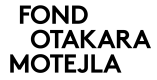 Obsah prezentace
Proč TI sleduje tuto oblast průběžně 
Zákon o financování politických stran 
Transparentní účty stran 
Rizikové faktory 
Otazníky  
Financování ANO – nový relevantní subjekt na politické mapě 
TI: Monitoring krajských a senátních voleb 2016
Důvody monitoringu
Bez institucionálního přezkumu (navržený Úřadu na dohled nad hospodařením stran) není možné prohloubit a zefektivnit monitoring, vynucovat sankcemi dodržování pravidel, zvýšit veřejný dohled. Právě tento typ monitoringu by tento úřad měl také dělat. 

TI monitorovala (a známkovala otevřenost financování kampaní) průběžně od prezidentských voleb 2012 všechny následující volby (tedy všechny typy voleb v ČR) a bude pokračovat letos u krajských a senátních
– tento veřejný tlak funguje a strany začínají více zveřejňovat, začínají to brát jako standard – ale změna se děje velmi pomalu a nedokonale.

Stranické finance je potřeba průběžně sledovat a analyzovat (jinak strany pouze zveřejní výroční zprávu příští duben a mezitím to nikdo neřeší).

Sledujeme nyní zejména příjmy stran (hlavně dary a sponzorské příspěvky právnických osob) – během voleb budeme podrobně sledovat i výdaje a další aspekty kampaní.
Zákon – aktuální vývoj
Návrh zákona leží ve sněmovně a není stále zařazen na program jednání – chybí politická shoda, i přes deklaraci jeho potřeby napříč politickým spektrem). Existuje reálné riziko, že nebude projednán touto sněmovnou, a další sněmovní volby v roce 2017 proběhnou podle stávajících (nedostatečných) pravidel. Nebude dost času na vybudování Úřadu, aby začal působit již u voleb 2017.

TI vyzývá vládní koalici: zařaďte projednání zákona na program sněmovny a přijměte ho co nejdříve!

Je nutné reagovat na trend, kdy strany přechází na dluhový způsob svého financování, berou si velké půjčky a úvěry. A není vždy jasné od koho, za jakých podmínek, jak probíhá splácení. Mění to klasický systém financování stran (kdy se sledovali hlavně sponzoři a jejich vazby).
Transparentní účet
- Často zmiňovaný důkaz čistoty stranického financování
-Výroční zprávy (činnost) a transparentní účet (využívány hlavně volby)

- Veřejný tlak, monitoring voleb (www.transparentnivolby.cz)
- V současné době již většina stran má zaveden „transparentní účet“ (posun proti blízké minulosti).
 ALE v drtivé většině doplněn o druhý, netransparentní účet (výjimka SZ), nepřiznané dary stále mohou existovat.
Transparentní účty stran
ANO – příjmový zveřejňují, výdajový nedostupný
ČSSD – transparentní účty má jen na volby
KDU-ČSL – transparentní výdajový, ale skoro žádné výdaje neuvedeny
ODS - příjmový je transparentní, výdajový nedostupný
TOP09 – transparentní provozní účet, „dotovaný“ z jiného účtu
ÚSVIT – transparentní účet pouze na kampaň do voleb do PS 2013
KSČM – má dva transparentní účty, nicméně jsou zveřejněny jen formou měsíčních/čtvrletních pdf výpisů
STRANA ZELENÝCH – velké množství transparentních účtů (málo přehledné)
Svobodní – jeden transparentní účet pro všechno

Často jeden univerzální účet na chod strany i volební kampaně
Dary stranám - rizikové faktory
Problematika jasného určení dárce (někdy nedostatek informací u fyzických osob, někdy i právnických osob).
Např. Libor Kapalín daroval straně LEV21 v roce 2012 11,3 milionu korun. Ve výroční zprávě není uvedeno ani datum narození, takže nelze jasně identifikovat. Nicméně může to být stejný L.K. stíhaný v souvislosti s kauzou Moravia Banka.
Od roku 2012 se objevuje trend výrazného snížení výše jednotlivých částek darů
Data k analýze darů: primární zdrojem byly výroční zprávy politických stran a politickefinance.cz. 
Na základě projektu Politickefinance.cz vytyčeny a následně i doplněny rizikové faktory dárcovství politickým stranám.
Rizikové faktory u dárců
veřejné zakázky – dárci, kteří je získávají
ELTODO a.s. – vlastník správce veřejného osvětlení v Praze daroval 100 000Kč ČSSD v roce 2011, 30 000Kč hnutí ANO v 2015
D-Pharm s.r.o. – prodejce léčiv daroval ODS v průběhu let 2012 – 2013 celkem 7,75 milionů Kč
Silnice ČÁSLAV – HOLDING a.s. – donor ODS v letech 2006-2012 (vyjma roku 2008, kdy daroval 100 tisíc ČSSD
Luděk Sekyra/Sekyra Group a.s.  - dlouhodobý sponzor KDU-ČSL (od roku 2011 daroval 
	minimálně 4,7 milionu Kč
PSG International a.s. – v letech 2010 daroval 2 mil. Kč ODS a 50 tis. Kč ČSSD,
	o dva roky později přispěl 50 tis. Kč ČSSD
Ladislav Stříteský daroval straně SPO 1 mil. Kč za zprostředkovaně nabízenou lukrativní veřejnou zakázku)
Rizikové faktory u dárců
evropské dotace
DAKO-CZ a.s. - evropské dotace v hodnotě přesahující 70 milionů Kč
		- za roky 2013-2014 darovali straně SPO 3,5 milionu korun
AGROFERT a.s. – prostřednictvím dceřiných společností (Lovochemie, Synthesia, a jiné)

daňový ráj/anonymní akcie
FREKOMOS s.r.o. – dlouhodobý sponzor nejprve TOP09 a ODS s vlastníkem v Dánsku
Škoda JS a.s. – onshorový vlastník OMZ B.V., darovala v roce 2014  hnutí ANO 100 000 Kč
Kastelis – jeden z příkladů firem z daňového ráje sponzorující VV (strana s nejvíce offshorovými sponzory)

prázdná schránka, firmy bez činnosti, zaměstnanců
Nebezpečí sponzoringu vlivových skupin i „malá domů“
Rizikové faktory u dárců
černé duše
Simona Gajarská (kadeřnice s milionovým darem ODS v roce 2014)
falešní sponzoři z roku 2010 u SPO – důchodci, kteří údajně darovali straně, ale netušili o tom - medializováno

spřízněné firmy
AGROFERT a.s. – dceřiné firmy dotují ANO
Viamont (Aleš Řebíček) – v letech 2006 a 2008 sponzoroval ODS pokaždé nejméně 150 tisíci Kč 
Lukoil (Martin Nejedlý) – 400 000 Kč SPO v roce 2013

donor s majetkovou účastí státu
Technis Kojetín s.r.o. v letech 2006-2012 daroval ČSSD (tehdejší starosta) řádově několik tisíc korun
Otazníky – další faktory vyžadující odpovědi
Některé z nalezených darů se svým způsobem provedení opakovaly napříč politickým spektrem. Tyto mechanismy představují nezvyklou praxi, která zasluhuje hlubší pozornost a vysvětlení.
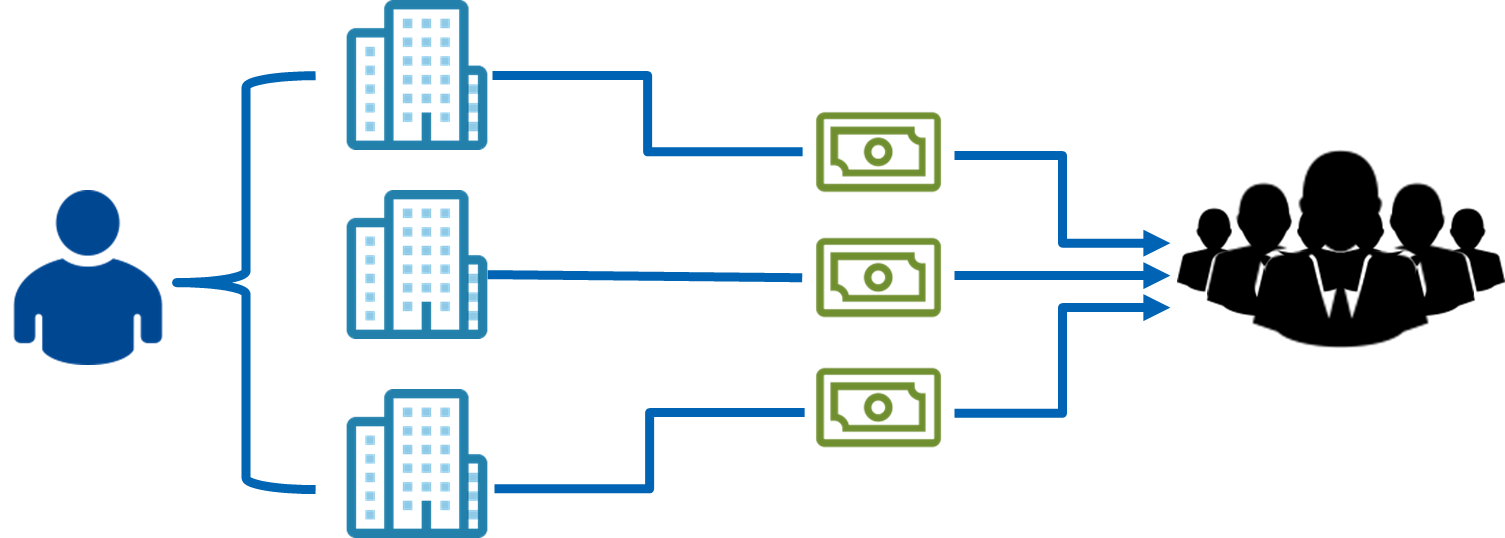 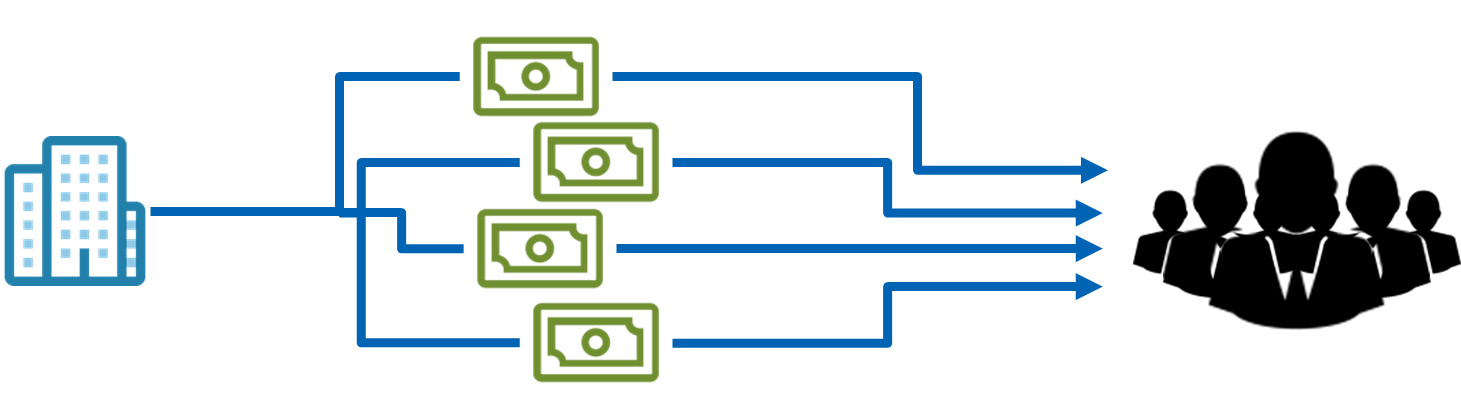 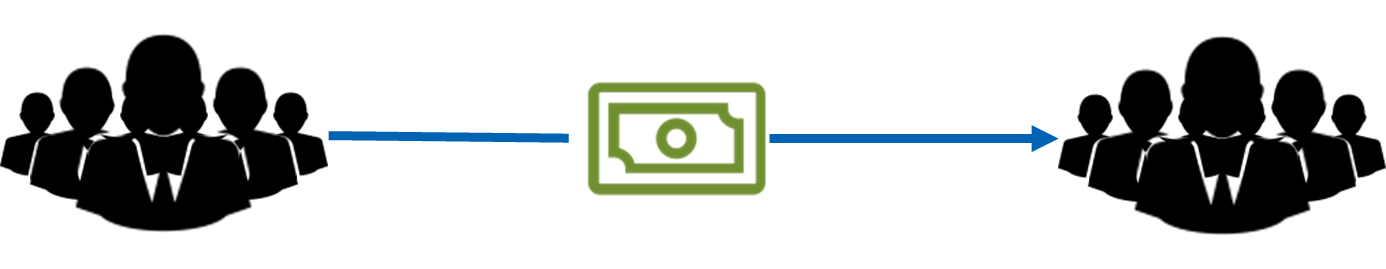 Kumulování darů od různých subjektů se stejným majitelem
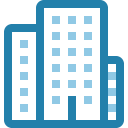 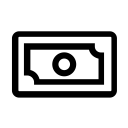 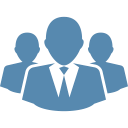 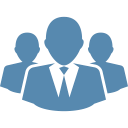 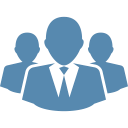 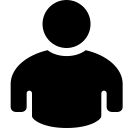 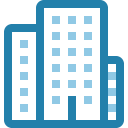 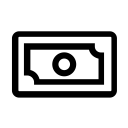 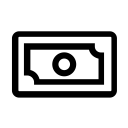 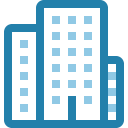 Příklad: 
	Lékárna u Rubínů a D-Pharm a.s. mají nejen společnou adresu a společnou spolumajitelku, která 	sponzoruje stejnou stranu (2012 –2013 firmy darovaly dohromady necelých 13 milionů korun ODS)
Kumulování darů od stejných subjektů ve stejný rok
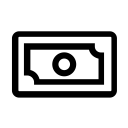 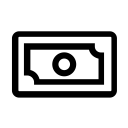 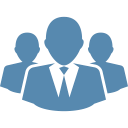 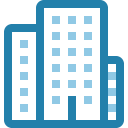 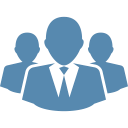 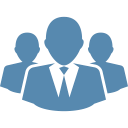 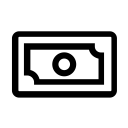 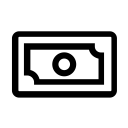 Příklady:
Technobal – duplicita darovaných částek v roce 2011 a 2012 (1,7 milionu korun) straně ODS
Andrej Babiš – 13 darů v roce 2012 v rozmezí 500 000 – 8 000 000 Kč straně ANO
Cíl, akciová společnost– majoritní sponzor ČSSD, částky od půl milionu až po 11 milionů Kč několikrát ročně (i historicky)
Promoprodukce a.s. – rekordman celkového počtu darů, spolu se svou dcerou daroval v roce 2011 celkem 19x částky od 100 000 – 300 000 Kč Věcem veřejným
Sponzorské dary strany straně
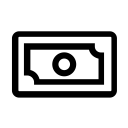 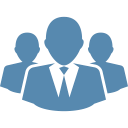 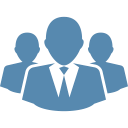 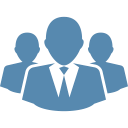 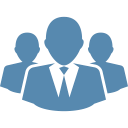 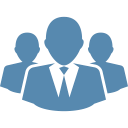 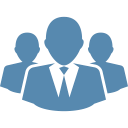 Příklady:
TOP09 a Starostové  (STAN) – převod milionových částek mezi oběma stranami (z Obecního úřadu Suché Loze) – nejasný postup
Východočeši a ANO – převod více než 800 tisíc korun na účet ANO, přestože deklarovali nedostatek financí
Další otazníky
firmy vlastněné stranou („průtokové ohřívače“) 
Cíl, akciová společnost
přiznaná investice
Ladislav Stříteský (SPO)
osoby stíhané či napojené na výnosy z trestné činnosti
Zbyněk Fabík – měl podle médií vylákat 150 milionů korun z České spořitelny, daroval milion SPO a 300 tisíc korun TOP09, ale sám byl v té době již v insolvenci 
nefinanční příspěvky – zvláštnosti 
Galaktická agentura s.r.o. – nefinanční dar ANO (2012)
SPO a TOP09 – nezamýšlený nefinanční dar TOP09 za uveřejnění fotografie M. Kalouska na billboardech SPO
Financování hnutí ANO – nový hráč na politickém trhu
ANO je nový relevantní politický subjekt, má smysl se podrobně zabývat jeho financováním a porovnat, zda trpí obdobnými problémy jako zavedené strany. Zkoumaná data jsou aktuální k říjnu 2015.
2012 – čistě z darů, členské příspěvky představovali 0,12%
 -Donoři: Andrej Babiš 29,5m, DEZA a.s. 10m, Lovochemie a.s. 6m, PRECHEZA 6m, Synthesia a.s. 3m apod.
2013 – nejvyšší položkou půjčky a úvěry (skoro 52% rozpočtu hnutí) a uhrazení volebních nákladů
2014 – nejvyšší půjčky a úvěry (téměř 39% rozpočtu hnutí), příspěvky na činnost (33%) a dary (20%)
od 20.3.2015 zřízen transparentní účet (jeden z posledních)
Z tohoto pohledu celkem logický vývoj, v prvotní fázi projekt jednoho muže, hnutí je nejdřív sponzorováno jeho impériem a postupně začíná velkou část financování představovat dary, popř. půjčky. Při podrobnějším zkoumání však většina celkových příjmů je spojena s Agrofertem či s nimi spojenými firmami. Tuto tezi podporuje i spektrum dárců v roce 2015 – ve většině se jedná o členy, kandidáty nebo lidi, kteří jsou díky hnutí ve veřejných funkcích (lidé ANO).
ANO - Dary v číslech za 2012-2015
Zdroj: Politickefinance.cz, Transparency International, data do 10/2015
ANO – dary fyzické a právnické osoby
Zdroj: Politickefinance.cz, Transparency International (data k 10/2015)
ANO – příspěvky členů a lidí ve veřejných funkcích
Zdroj: Politickefinance.cz, Transparency International (data k 10/2015)
ANO a zemědělské subjekty
ANO není agrární strana, přesto v porovnání s ostatními stranami výrazně vyšší poměr sponzorů ze zemědělství.
Z 363 firem (sponzorů ANO)– je jich nejméně 75 z tohoto sektoru, tedy minimálně 20% dárců hnutí ANO představuje firmy působící v zemědělském sektoru.
Tyto firmy až na výjimky nesponzorují hnutí vícekrát.

Příklady firem: Agropodnik a.s. Hradec Králové, Tršická zemědělská a.s., 			SENAGRO a.s. či Drůběžářský závod Klatovy a.s.
Financování hnutí ANO - závěry
Přímo AGROFERT a.s. není dárcem ani v jediném případě, nicméně jeho dcer je celá řada, stejně jako jeho dodavatelů či spjatých firem. Firmy napojené na AF darovaly minimálně 30 milionů korun
Drtivá většina darů od fyzických osob je od osob přímo spjatých s Andrejem Babišem (AGROFERT, členové ANO, Andrej Babiš sám).
Mediálně proprané mechanismy „kandiduj, zaplať„ nelze potvrdit, nicméně ani vyvrátit, většina kandidátů darovala, ale částky nejsou podle žádného vzorce.
Podíl firem ze zemědělského prostředí je zarážející – může jít o nebývalé sympatie k zemědělské politice hnutí, ANEBO o využití dominantního postavení Agrofertu v tomto sektoru.
zajímaví dárci: RAVAK, Česká infrastrukturní (Pergl zakladatel, offshore, neznámý majitel) + Czech Business Council, Eltodo, Zetor, Východočeši, Fortuna Libri (offshore).
Další kroky pro zlepšení
Je v zájmu České republiky přijmout zákon o financování politických stran co nejdříve.
Bez Úřadu na dohled nad hospodařením stran není možná efektivní změna financování a omezení rizikových oblastí při dárcovství.
Politické strany postupně přechází na dluhové financování, které představuje novou výzvu při monitoringu financování.
Bez ohledu na zákon budeme monitorovat volby i tento rok.
Monitoring krajských a senátních voleb 2016
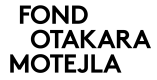 www.transparentnivolby.cz  

Cíle monitoringu: nastavit vyšší standard otevřenosti stran při poskytování informací o financování kampaní; přímý tlak na kandidující subjekty přímo během volební kampaně o větším transparentnost

Kritéria: 8 ukazatelů otevřenosti (dobré praxe) financování kandidátů a stran během kampaní

Pracovní termíny monitoringu:
Únor: začátek monitoringu, investigativní činnost v krajích
Květen: oslovíme kandidující strany na republikové úrovni
Červenec: oslovíme všechny lídry a kandidáty do Senátu a v krajích
Konec září: zveřejnění výsledků a známkování TI
Monitoring voleb 2016
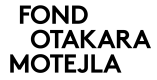 TI bude investigativně pátrat v krajích po propojení krajských politických špiček a jejich „dvorních“ firem, advokátních kanceláří a PR agentur; shánět místní kontakty v krajských městech

Výzva veřejnosti: nahlašujte nám podezřelé okolnosti spojené s financováním krajských a senátních voleb:  volby@transparency.cz

TI potřebuje finanční podporu na realizaci tohoto projektu